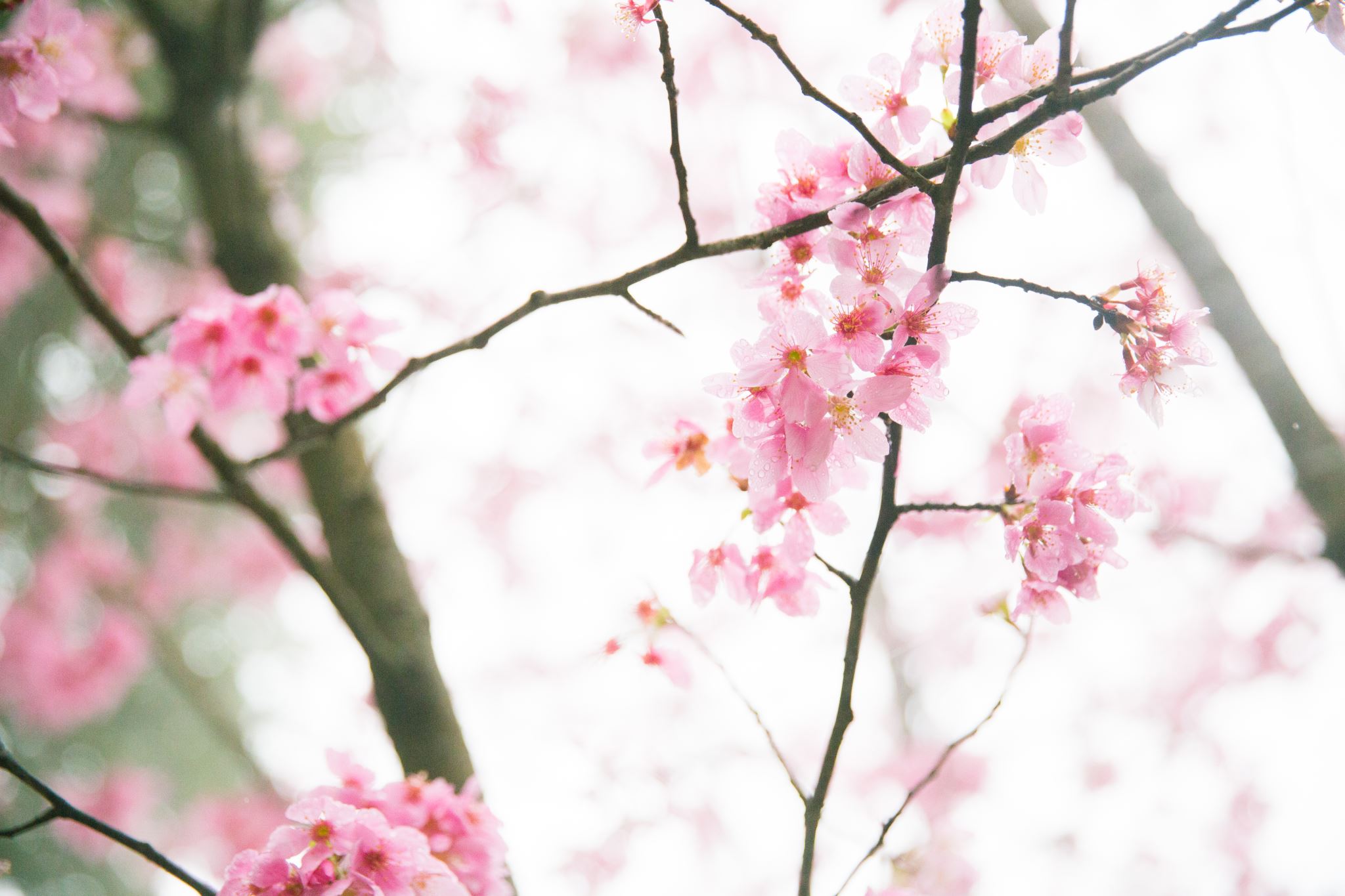 opakování
Rostlinná embryologie, podzimní semestr 2022
Doplňte počet sad chromozómů (n, 2n,…) pro útvary označené písmeny a pojmenuj je:
A =
B =
C =
D =
A
B
C
D
A
B
Kde se nachází apikální meristémy?
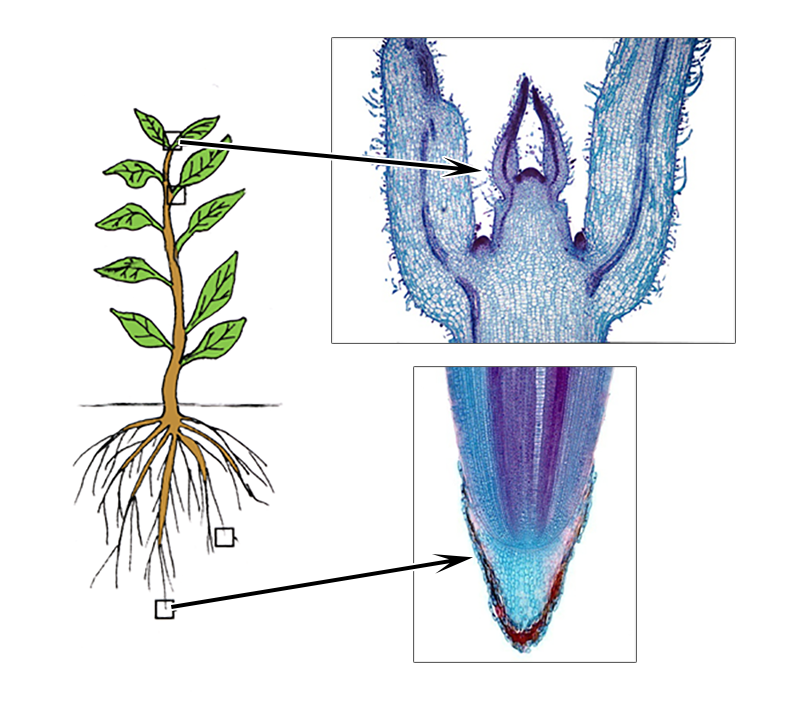 C
Vyber písmeno nebo písmena.
D
E
Za kterých podmínek vykvete krátkodenní rostlina? (vyber písmena)
Které rostliny jsou krátkodenní a které dlouhodenní? (vyber písmeno)
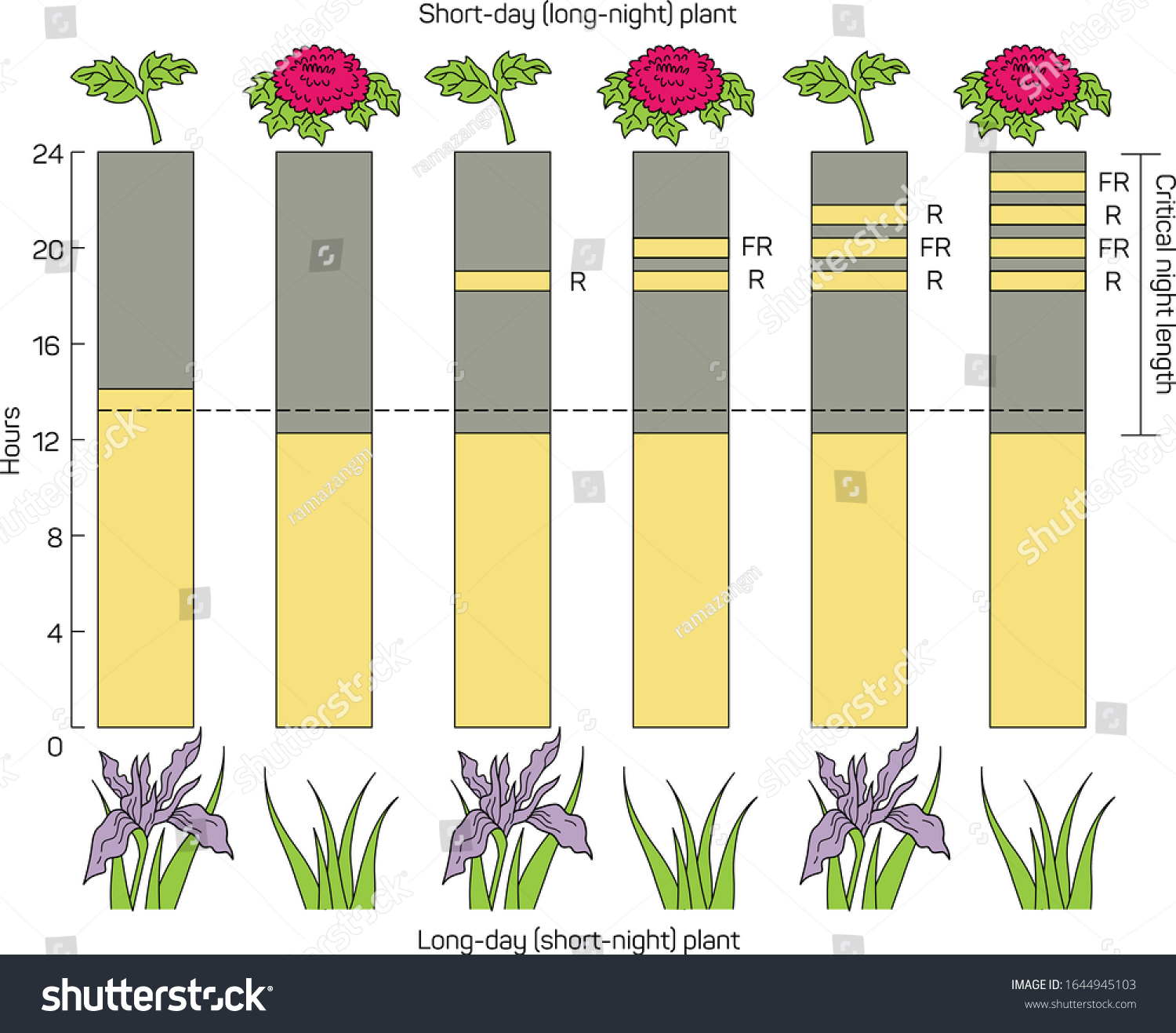 A     B     C     D     E     F
[Speaker Notes: B,D,F]
Podle ABC modelu identity květních orgánů vznikne v následujících případech květ: (přiřaď  k číslu písmeno/písmena)
Bez kališních lístků
 Bez korunních lístků
 Bez tyčinek
 Bez pestíků
1
2
[Speaker Notes: A-function mutant – bez sepalů (kalich)
B-function mutant  - bez korunních lístků a tyčinek]
Popiš struktury pylového zrna:
A
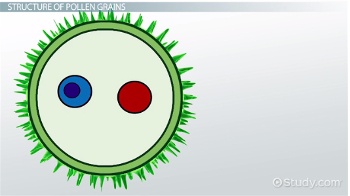 B
C
D
Popište vajíčko krytosemenných rostlin
B
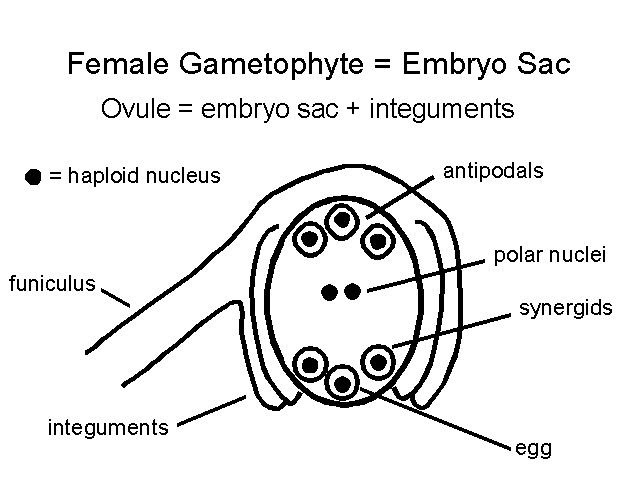 A
Možnosti:
Vaječná buňka
Synergida
Antipody
Chaláza
Polární jádra
Integumenty
C
D
F
E
Najdi nejpravděpodobnějšího opylovače rostlin podle barvy květů
Kolibřík

Netopýr

Můra

Motýl

Čmelák

Moucha
Popiš stádia vývoje embrya
A=
B=
C-D=
E-G=
H-J=
Popiš názvy způsobů rozmnožování
Možnosti:

Aposporie

Diplosporie

Amfimixie

Adventivní embryonie
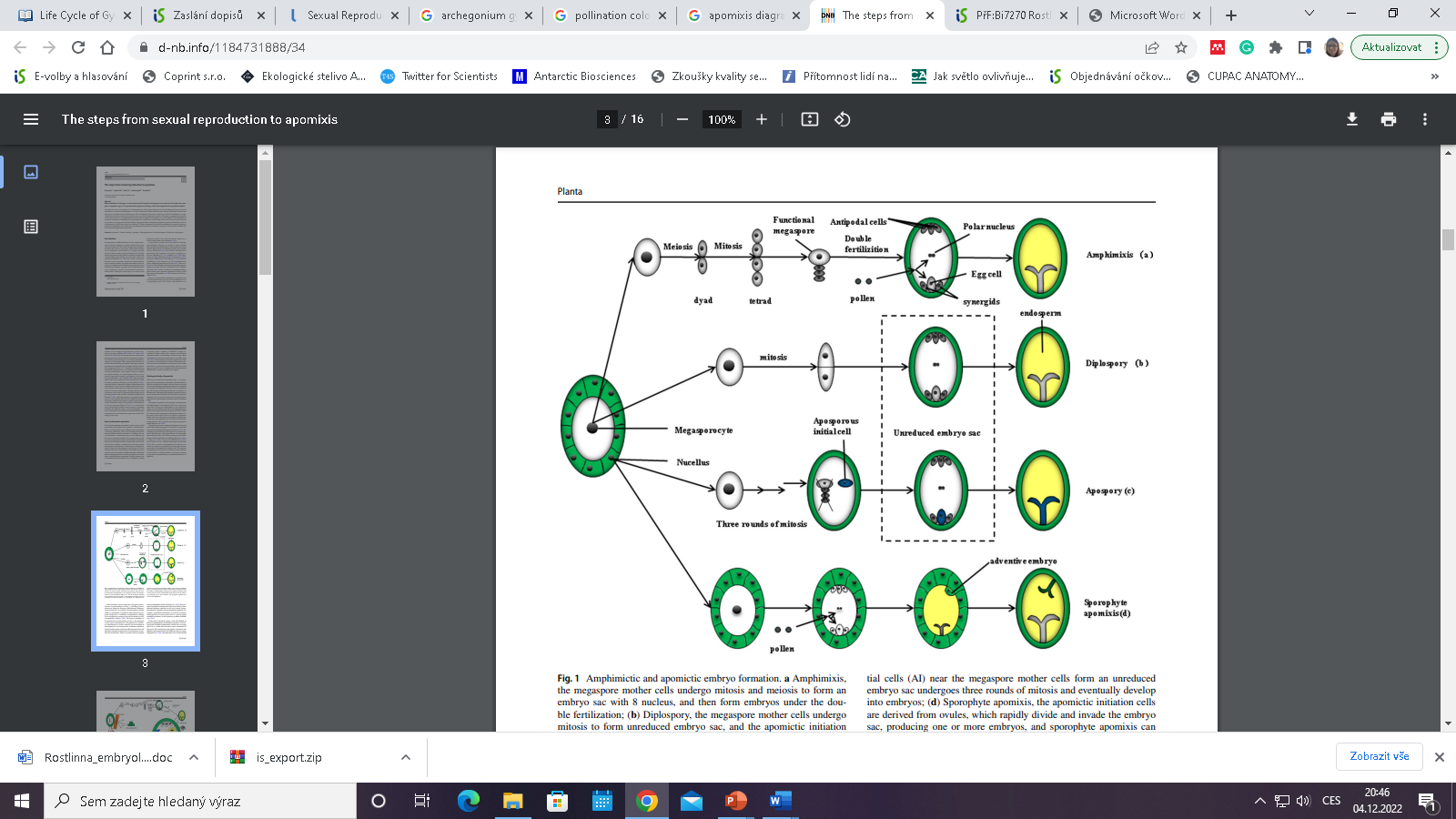 A


B





C




D
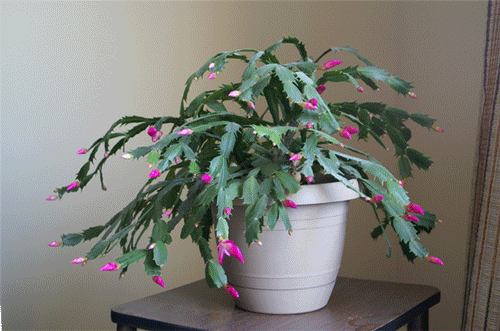